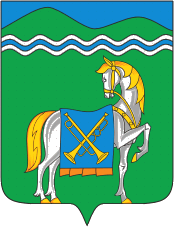 МАДОУ №3 г. Курганинск
«Мы гордимся тобой родной край»
воспитатель: Босенко С.А
Хорошо под солнышком Жить нам и расти!Лучше нашей РодиныВ мире не найти!
Герб может очень много рассказать об истории края; воспитываем чувства гордости за свою Родину с помощью создания предметно - развивающего пространства.
Нарядное солнцеПоярче раскрашу,Под ним нарисуюВсю Родину нашу!
Развивая творческие способности детей учим передавать в своих рисунках красоту родной природы, родного города . Организуем выставки юных художников «Кубань в рисунках»
Растет этаж за этажом,И  с каждым часом,С каждым днёмВсё выше, выше новый дом!
«Что нам стоит дом построить». Дети с интересом занимаются конструированием из подручных материалов. Любая профессия, любое дело приносит пользу людям и своей Родине.
Белый снег пушистыйВ воздухе кружитсяИ на землю тихо Падает, ложится
Любуемся красотой родной природы,  наблюдаем её явления. Гуляем в любую погоду.
Мы кормушки смастерили Мы столовую открыли.Воробей, снегирь – соседБудет вам зимой обед.
Организовываем наблюдение за птицами, подкармливаем их зимой, воспитывая заботливое отношение к ним .
Курганинск мой, моя земляРодимые просторы!У нас и реки, и поля,Моря, леса и горы
Воспитываем  любовь к родному городу, рассказываем о самых красивых местах и его достопримечательностях.
Память предков сохраняют,Веру в Бога почитают,И обычаи свои Сохраняют на Руси.
Знакомство детей с историей и культурой родного края, от куда произошли обычаи, где их корни, воспитывая у детей интерес к истории родного края, помогают посещения кубанского уголка, созданного в нашем детском саду.
По желтым хлебам,По равнинам бескрайним,В путь тронулась армия красных комбайнов,В упорной работе желаньем горя-Собрать без потерь золотые моря.
Развиваем представление о хлебе, о том, как его выращивают на Кубани; воспитываем бережное отношение к хлебу., проводя работу по проектной деятельности  «Зернышко»